International student-teacher mobility - a tool for developingthe professional posture of student-teachers
KARI STUNELL
ESPE D’AQUITAINE - UNIVERSITÉ DE BORDEAUX
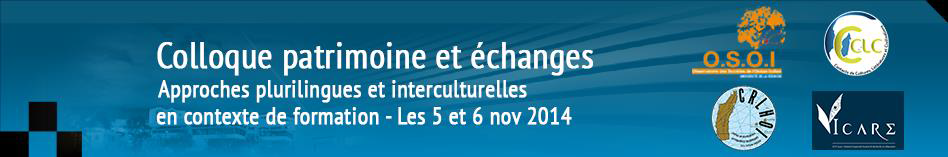 TTIMS: Teacher Training in Multicultural Settings
Aims 
To provide trainee teachers with knowledge on intercultural issues in school and society and engage them in working in a culturally diverse society.
To introduce these trainee teachers to the major principles, strategies and tools of intercultural pedagogy and intercultural learning.
To lead trainee teachers from a student-centered perspective to a vision of themselves as teachers.
(http://ttims.espe-aquitaine.fr/). 
Organisers
Teacher educators from Austria, France, Great Britain and Spain.
TTIMS: Teacher Training in Multicultural Settings
Participants
Four student-teachers from five European teacher education institutions. 

Activities
A two-week period of student mobility.
Carrying out class observations in one of the partner countries from a child-centered perspective. 

Productions
Video journal
Poster
Group Prezi presentation
Rationale behind the observations
To be in a situation as similar as possible to that experienced by the foreign children they were shadowing (i.e. in a situation which was  linguistically and culturally ‘other’). 
To observe the workings of an education system other than their own.
To provide an impetus for considering their own education system from an external perspective. 
To lead student-teachers towards a positive attitude towards the presence of cultural and linguistic diversity in teaching contexts.
Student mobility and intercultural understanding: theoretical support
“Transnational and intergroup contact are important mechanisms for identity-formation and reducing intergroup bias” 
Mitchell 2012:49

Social communication theory (Deutsch et al. 1967) & Contact hypothesis (Hewstone & Brown 1986)
face-to-face interactions between members of socially distinct groups as a means of forging a sense of community

Common in-group identity model (Stephen 1985, Gaertner et al. 2012)
“under certain circumstances direct contact between in-group and out-group members may have a transformative effect leading members of distinct groups to recategorise themselves as a single group” 
Gaertner et al. 2012: 3
Student mobility and intercultural understanding: empirical support
Student mobility is a tool for enhancing European integration through the emergence of a sense of European identity amongst participants (King & Ruiz-Galices 2003, Green 2007, Sigalas 2010, Van Mol 2011).

This new identity emerges as a consequence of contact between members of culturally diverse groups (out-groups).
Real communication with the other:
allows the student to recognise cultural diversity – including the diversity of his/her culture for others. 
enables the student to develop a new vision of him/herself which is no longer centered on his/her culture of origin. 
Papatsiba (2003)
Recognition of ‘self’ and ‘other’ in the TTIMS project
The TTIMS project was interested in recognition of the diversity of both self and other in terms of educational systems. 
Double decentration of self in the observational situation as a trigger for intercultural reflection on education systems and philosophies – those of the self and the other. 
Distancing the student-teacher from their own education system inviting engagement in critical reflection questioning of norms.  
The shock of intercultural contact is not always positive i.e. it does not automatically lead to the decentralization of cultural perspective necessary for opening up to the ‘other’ and for critical reflection on the self.
TTIMS aims according to Papatsiba 2003
Student-teachers also need to engage in constructive debate concerning their observations. 
To do so they need to be in a situation where they feel secure enough to be open to criticism. 
The TTIMS student-teachers needed to be encouraged to see themselves in terms of a new in-group, as well as seeing themselves as members of their separate institutional in-groups (who were in an out-group relationship to each other). 
Constructive critical reflection at the level of student-teachers needs to be fed by knowledge from external sources.
Means of ensuring development of professional posture within TTIMS
Actions
Concentration on collaborative group work in mixed nationality groups 
Periods of whole group feedback led by one or other of the five teacher educators involved in the project. 
Aims
To foster a new group identity 
To encourage international interaction. 
To guide the critical reflections in a positive direction
To point student-teachers towards appropriate external sources of knowledge.
The four key attributes of teacher professional posture
Distancing from the system 
Critical self-reflection 
Inter-group interaction / Forge a new in-group 
Theoretical information from external sources
Methodology: online questionnaire
Online questionnaire with 14 closed questions and 2 open questions.

We are concerned with the first open question “summarize three main positive aspects of the intensive program for you personally”.
 
59 comments classified according to the following criteria: 
reflective practices
value of group discussion / forging new professional networks
reference to theory
learning about other education systems
diversity
other
Results
Figure 1: Distribution of comments across categories
Reflection
Opportunity to observe practice in French schools and reflect on differences.
Discussion with teachers in training from different countries to obtain a new perspective.
My teaching style will evolve with the different exchanges I had during the project.
I think now I must every time to call into question my teaching practice.
Exchange of perspectives on teaching and learning by participants from different countries - challenging own view.
Observation in a different setting then interpretation of context.
Value of group discussion / forging new professional networks
Getting ideas from other students on intercultural education
Very interesting reflections between participants.
Variety of tasks and group mixing to widen the experience.
I have established a nice relationship with peers from different countries.
Find new international friends and build up international contacts.
To have the opportunity to meet colleagues and keep this relationship.
Reference to theory
Developing ideas on inclusive teaching from an international viewpoint by combining theoretical framework and school observations.
Learning about other education systems
Learn more about their educational systems.
Getting to know a different school system.
Getting a practical insight into the French education system.
Meeting a new culture and a new school system.
Knowledges about foreign system.
Have learnt a lot about the other ways of teaching in different countries in Europe.
Conclusions
Acquiring the capacity for critical self-reflection, communicating with in-group and out-group members, building networks, turning to theory for insight and understanding the value of distancing oneself from the system of which one is a part – are all essential for the development of teacher professional posture which, in turn, enables construction of a strong professional identity. This brief analysis of student-teacher questionnaire responses suggests that guided student-mobility may be one way of fostering the acquisition of these key attributes.
References
Deutsch, K. et al. (1967) Political Community and the North Atlantic Area,  New York: Greenwood Press
Gaertner, S. et al. (2012) Common in-group identity model. In Christie (ed.) The Encyclopedia of Peace Pyschology. Malden, MA: Wiley-Blackwell
Green, D. (2007) The Europeans: Political Identity in an Emerging Polity. Boulder: Lunne Rienner
Hewstone, M. & Brown, R. (eds.) (1986) Contact and conflict in intergroup encounters. London: BLackwell
King, R. & Ruiz-Gelices, E. (2003) International Student Migration and the ‘Year Abroad’: Effects on European Identity and Subsequent Migration Behaviour. International Journal of Population Geography, 9 (3), p229-252.
Mitchell, K. (2012) Student mobility and European Identity: Erasmus Study as a civic experience? Journal of Contemporary European Research, 8 (4), p490-518.
Papatsiba, V. (2003) Des étudiants européens. Erasmus et l'aventure de l'altérité. Berne : Peter Lang
Sigalas, E. (2010) Cross-border Mobility and European Identity: The Effectiveness of Intergroup Contact During the ERASMUS Year Abroad. European Union Politics, 11 (2) p241-265
Stephen, W. (1985) Intergroup relations. In Lindzey, G. & Aronson, E. (ed.) Handbook of social psychology. New York: Random House 
Van Mol, C. (2011) The Influence of European Student Mobility on European Identity and Subsequent Migration Behaviour. In Dervin, F. (ed.) Analyzing the consequences of academic mobility and migration. Newcastle: Cambridge Scholars Publishing.
http://ttims.espe-aquitaine.fr